بسم‌الله الرحمن الرحیم
به نام آنکه جان را فکرت آموخت
ضرورت تشكيل سرماية پايا در شهرهاي ايران، پيش‌زمينه‌ها و روش‌هاي تحقق آناولين همايش ملي روز قزوين
حسین عبده تبریزی
14 شهريور 1391– تهران - مرکز همایش‌های بین‌المللی برج ميلاد
اقتصاد شهري قدرتمند ضروري براي
كاهش فقر
تأمين مسكن
ايجاد زيرساخت‌ها
توسعة آموزش
توسعة بهداشت
امنيت و ايمني
و ارائة خدمات پايه
شهر به مثابة موتور توسعة اقتصاد ملي
3
شهرها به مثابة مركز جاذبة مناطق بيرون‌شهري
تمركز فعاليت‌هاي اقتصادي در شهرها رابطة مركز ـ پيرامون بين شهر و مناطق اطراف آن ايجاد مي‌كند 
شهرها و نه ملت‌ها ابزار اصلي اقتصاد ملي و حتي اقتصاد فراملي
نقش برتر شهرها در اقتصاد محلي و كارآفريني
مراكز شهري به مثابة مراكز نوسازي و تغيير
4
نقش شهر در توسعة اقتصادي
نقش شهر در تحول اجتماعي
رابطة ثروت اقتصادي و شهرها ‌ارتباط مثبت
رابطة رشد اقتصادي و شهرنشيني  ارتباط مثبت 
شهر
مركز نوآوري‌ها در علم، هنر، و فن‌آوري
مركز فرهنگ و آموزش
تاريخ شهرها در پيوند با كل تمدن بشري
5
رشد اقتصادي
توسعة پايدار امكانات توليد كه برحسب ارقام واقعي توليد ناخالص داخلي در طول دوره‌اي معين اندازه‌گيري مي‌شود.
شهر نه‌تنها از طريق بازارها، فروشگاه‌ها و مراكز خدماتي و توليدي خود محلي براي تجارت (مبادله) و مبادلة سرمايه (پول)‌است

بلكه

هم‌چون افراد مي‌تواند موقعيت اقتصادي خود را از دست بدهد
شهرها به مثابه نهادهايي اقتصادي
7
صرفه‌جويي در مقياس 
انباشت
و محلي‌سازي
************
زيرساخت‌ها و خدمات كارآمد از طريق تراكم و تمركز در حمل‌ونقل، ارتباطات، خدمات عام‌المنفعه، روابط بين انسان‌ها، خدمات بهداشتي، ...
جذب استعدادها و كارگر ماهر براي فراهم‌آوردن تخصص در دانش، مهارت‌ها و قابليت‌هاي مديريتي
نقش اقتصادي شهرها
8
اندازة ساختمان‌ها و خانه‌ها، تعداد آن‌ها، مصالحي كه با آن‌ها ساخته مي‌شوند، كيفيت و كميت و نحوة نگاهداري آن‌چه بين اين‌ها ساخته مي‌شود يعنی جاده‌ها، پارك‌ها، فضاهاي عمومي و منظر شهري
شناسايي اشكال مختلفي كه ساختار فيزيكي شهر بيانگر وضعيت اقتصادي است: 
تخصيص يا عدم‌تخصيص منابع براي پروژه‌هاي ساختماني
وجود امكانات عمومي
ماهيت فعاليت اقتصادي شكل شهرها را مي‌سازد:
9
هرچند اقدامات دولت در توسعة اقتصادي بسيار مهم است، اما اين اقدامات مي‌بايد با اقدامات مقامات محلي پيوند بخورد تا عقيم نماند

بهترين راه كاهش فقر و ارتقاي رفاه عمومي و شناسايي نيازهاي ويژة محلي گسترش «توسعة محلي» است
10
به‌رغم رشد سريع شهرها، كماكان شهرها از جذب جمعيت سرريز از روستاها ناتوان‌اند 
رشد شهر اتفاق مي‌افتد بدون‌اين‌كه رشد اقتصادي در آن حادث شود
تعداد نسبتاً بالاي تصرف‌هاي عدواني و ساكنان غيرقانوني
بيانگر عدم‌توان دولت‌هاي ملي و محلي به تأمين مالي بهبود زيرساخت‌ها
آلودگي هوا
حاشيه‌نشيني و زاغه‌نشيني
مشكلات ويژة شهرها در كشورهاي در حال توسعه
11
اقتصاد ضعيف شهري اثرات منفي فراشهرنشيني over-urbanization را متجلي مي‌كند
تداوم مشكل فقر و شلوغي و آلودگي  نرخ رشد جمعيت شهري فراتر از شتاب رشد اقتصادي
حاشيه‌نشيني و زاغه‌نشيني  اقامت در حلبي‌آبادها و زورآبادها بدون خدمات پاية شهري
شهري‌شدن فقر، گسيختگي اجتماعي  بيكاري گسترده و اقتصاد غيررسمي
عدم‌رشد بهره‌وري متناسب با قول‌هاي داده‌شده براي بهبود وضعيت اقتصادي و افزايش دستمزدها هرچند كه شهر هنوز 

بهترين اميدها براي
رشد و فرصت
12
Getting more juice from orange.
بهره‌وری
رقابت
ساختار بازار کالا
ساختار بازار مالی
رشد تکنولوژی
اندازۀ بنگاه
اندازۀ بازار
درجۀ مالکیت
آب و هوا
برخی عوامل توضیح‌دهندۀ TFP
سطوح «توسعه» 
رفاه اقتصادي
رفاه و بهداشت عمومي
هر چيزي كه مربوط است به: 
نرخ‌هاي رشد
نقش شهر در اقتصاد ملي
موقعيت كشور
دسترسي به منابع انساني و طبيعي
چه چيزهايي شهرها را از هم متمايز مي‌كند
15
دستيابي به رشد متعادل در شهر به‌منظور ارتقاي كيفيت زندگي براي همة شهروندان در شهر و در مشاركت با همة گروه‌ها در شهر
استراتژي توسعة شهري
16
الگوها و فرايندهاي شهرنشيني بسته به چارچوب‌هاي نهادي و سياست‌ها كشور به كشور و منطقه به منطقه فرق مي‌كند
17
استراتژي‌هاي توسعة شهري غالباً بر چهار پايه استواراند كه با يكديگر كنش و واكنش دارند 
توسعة شهري
حمايت اجتماعي
توسعة سرماية انساني
حكمراني و شيوه‌هاي كنترل:
انتقال قدرت به دولت محلي و گسترش مشاركت شهروندان در تصميم‌گيري‌هاي شهر
افزايش شفافيت و مسئوليت‌پذيري
مشاركت گروه‌هاي اجتماعي در برنامه‌ريزي، تعيين اولويت‌ها، و نظارت بر پروژه‌هاي شهري
عناصر استراتژي
18
چه‌گونه شهرها به حاكميت كارآفريني به‌مثابة استراتژي رقابت بين‌شهري و توسعة ‌اقتصادي دست يابند؟ 

تغييرات در بازاريابي شهري و استفاده از فرهنگ براي بازاريابي شهر
حد رشد «اقتصاد نمادين» با محوريت توريسم، ورزش، گذران اوقات فراغت و هنر در مقابل «اقتصاد توليد صنعتي» 
«اقتصاد فرهنگي» در مقابل «اقتصاد توليد صنعتي» 
تلاش براي ارائه‌هاي فرهنگي (موزه‌ها، گالري‌ها، مساجد، ...) به‌مثابة بخش جدايي‌ناپذير از ساختار اقتصادي شهر
پارادايم جديد اقتصاد شهري
19
اقتصاد فراصنعتي
اقتصاد دانش‌پايه
اقتصاد خلاق
انتقال اقتصاد به توليد خدمات به‌جاي كالاهاي فيزيكي
مفاهيم بازاريابي
خدمات مالي
تصميمات اداري
محصولات فرهنگي
اوقات فراغت و توريسم
افزايش اشتغال در بخش خدمات و آثار آن در تصميم‌گيري شهري
شكل اقتصادي متفاوت شهرهاي قرن 21
20
نقش كليدي توسعة شهري
نقش كليدي بخش ساختمان در اقتصاد 
ضرورت نوسازي شهرها:
جايگزيني «حاشيه‌نشيني و زاغه‌نشيني» با مسكن بادوام ارزان‌قيمت
همگن‌كردن مناطق شهري از نظر نژادي، قومي، محلي، و گروه‌هاي اقليت و درجة اجتماعي
سياست متعادل حومه‌نشيني
نظرية فرار از شهر
افزايش تفكيك نژادي
افزايش تفكيك طبقاتي
زيرساخت ارتباطي و حمل‌ونقل بهتر براي تسهيل فرار به حومة شهر
دلايل ورود شهرداري‌ها به حوزة توسعة اقتصادي محلي
21
مسیر رشد
22
23
تأثیر سیستم مالی بر رشد اقتصادی از طریق:
24
تسهيل ساخت مسكن براي رفع كمبود و حل مشكل زاغه‌نشيني و توسعة بازار رهن 
يا
تأكيد شهرداري‌ها براي توسعة فضاهاي غيراقامتي براي كسب درآمد بيشتر
انتقال وجوه به پروژه‌ها بزرگ ازقبيل مراكز خريد 
همسوشدن مقامات شهر با بخش خصوصي براي اجراي پروژه‌هاي بزرگ و فانتزي و انتقال افراد با درآمد پايين به حومه‌ها و خارج از شهرها
مثال از نقش شهرداري در نوسازي شهرها
25
حوزه‌های فعالیت در توسعه و عمران املاک و مستغلات
26
حوزه‌های فعالیت در توسعه و عمران املاک و مستغلات
27
انتظارات از تابع قیمت مسکن
عرضه در بخش‌های مختلف بازار مسکن
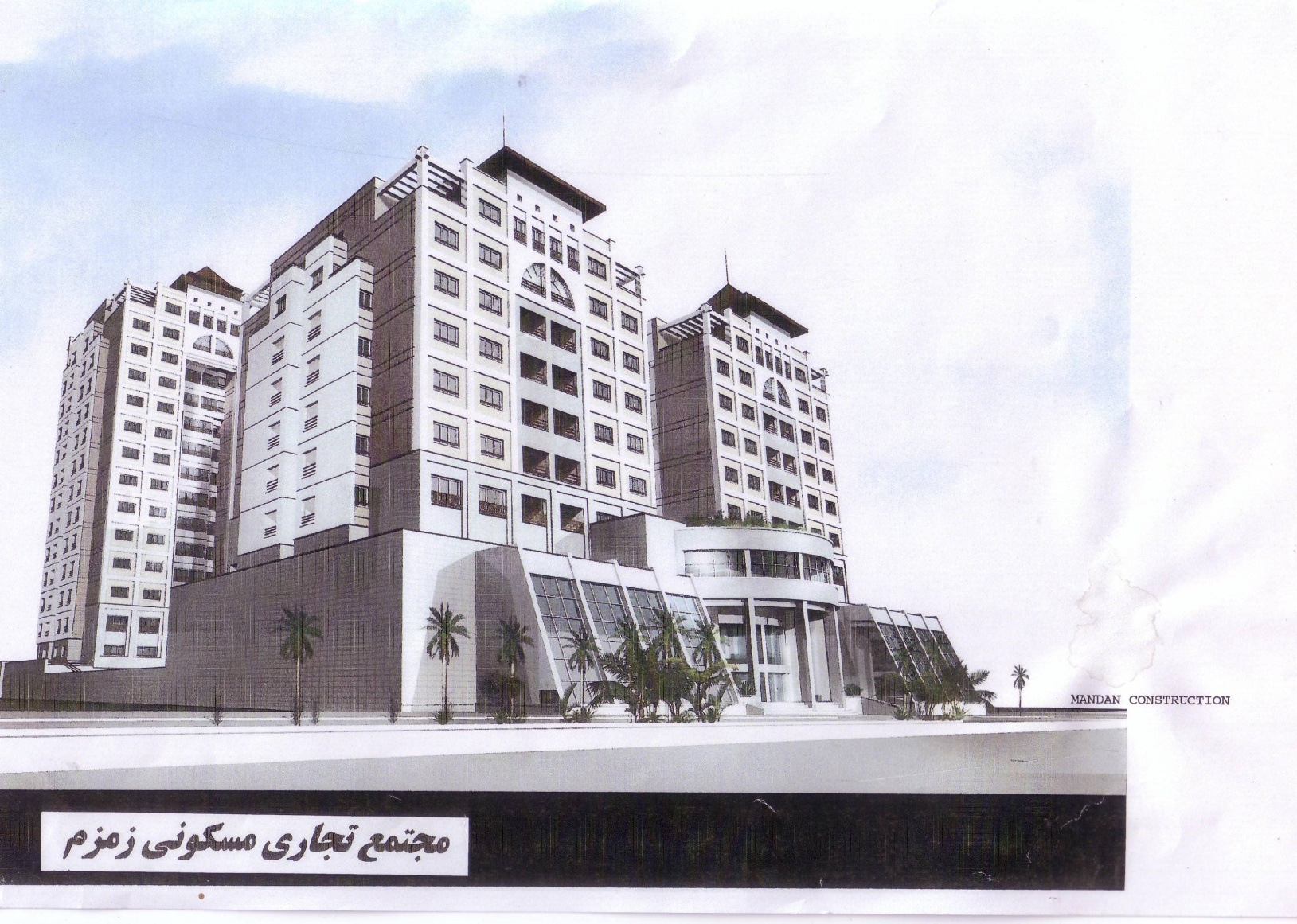 تعریف
امکانات مجموعه‌های تفریحی در مشارکت زمانی
طیف گستردۀ سرگرمی‌ها در مجوعه‌های رفاهی-تفریحی
دلایل خرید مالکان مشارکت زمانی
تنوع محصولات
الگوی پیشنهادی برای رونق بازار مسکن
تأمین مالی
37
تأمین مالی ساخت و ساز
38
39
تأمین مالی خرید مسکن
40
انواع غالب وام‌های رهنی
41
ابزار مبتنی بر بدهی
روش‌های تأمین مالی ساختاریافته
تبدیل به اوراق بهادار کردن
تأمین مالی پروژه
ابزارهای مبتنی بر سرمایه
صندوق‌های تخصصی
اهداف صندوق زمین و ساختمان
فرآیند کلی عملکرد صندوق زمین و ساختمان
تفاوت صندوق با تراست
ابزارهای اسلامی انتفاعی
ابزار با بازدهی معین
انواع تأمین مالی ارزی
فرآیند کلی عملکرد صندوق زمین و ساختمان